H
Förstå nuläget
[Speaker Notes: Vi inleder med en tillbakablick på tidpunkten]
Ditt nuläge
Ta ställning till påstående på följande sidor genom att flytta bocken till den box som passar bäst in på just dig, just idag. 

Här finns inga rätt eller fel utan var sann mot dig själv. 
När du är klar sparar du denna fil – så att du efter träningsprogrammet kan jämföra detta nuläge med ditt nyläge!
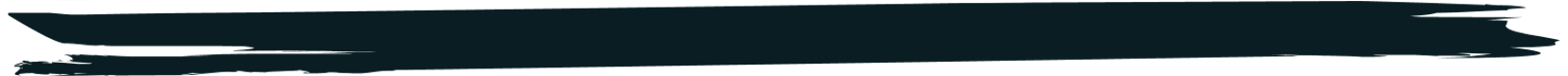 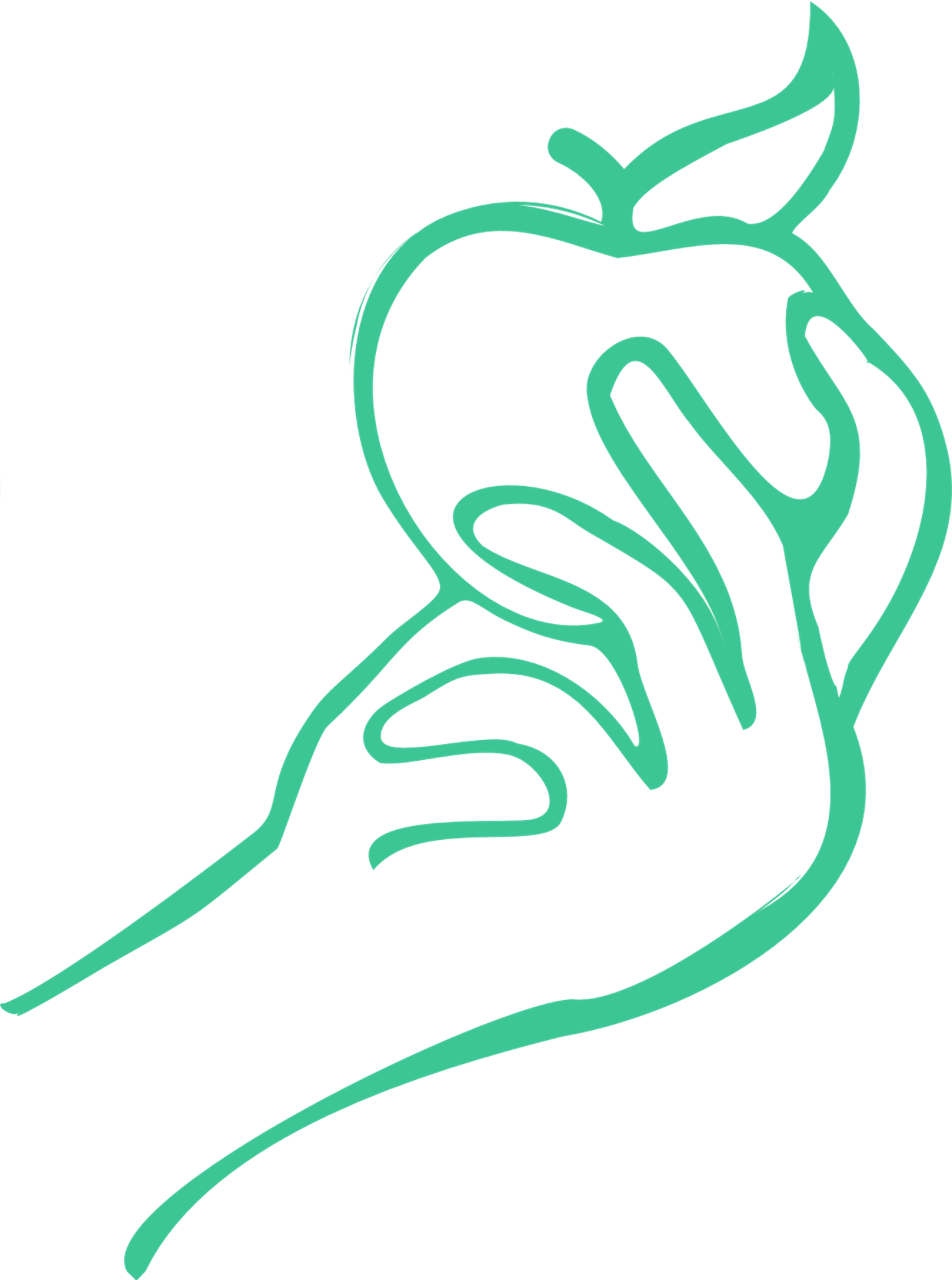 Hur viktigt är det beskrivna tillståndet för dig just nu?
Inte viktigt
Något viktigt
Ganska viktigt
Mycket viktigt
Viktigt
Jag arbetar aktivt på en strategisk nivå för att skapa förutsättningar för innovation i min verksamhet.
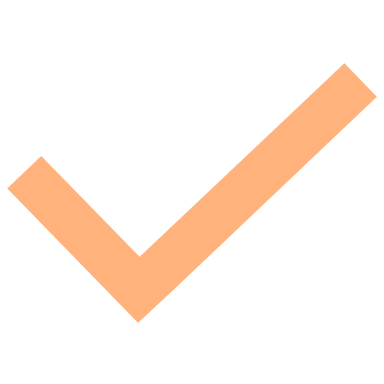 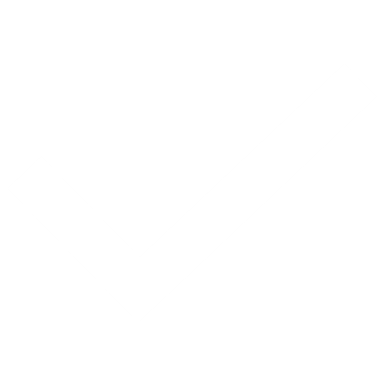 Genom sättet jag agerar bidrar jag till en gynnande kultur för vårt innovationsarbete.
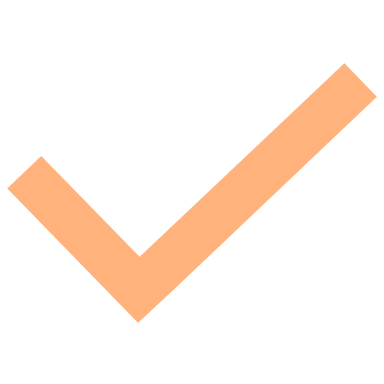 Jag har infört arbetssätt i min verksamhet för att undersöka målgruppens behov och för att finna nya lösningar.
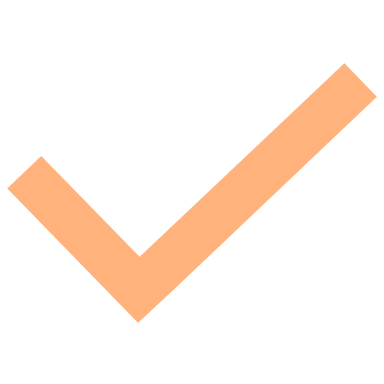 Jag arbetar för att personer i min verksamhet har kompetensen och utrymmet att arbeta med innovation.
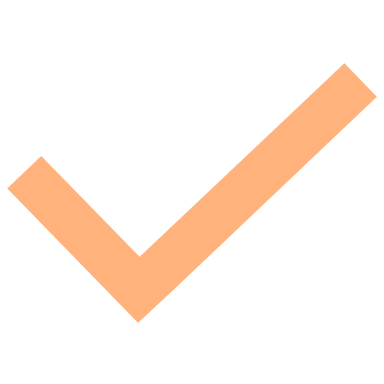 Jag arbetar för att öka vår samverkan internt och externt över organisationsgränser. I samverkan spanar vi efter nya möjligheter och analyserar risker.
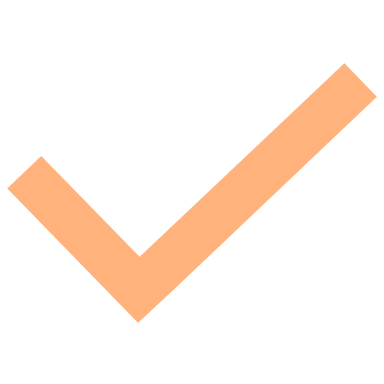 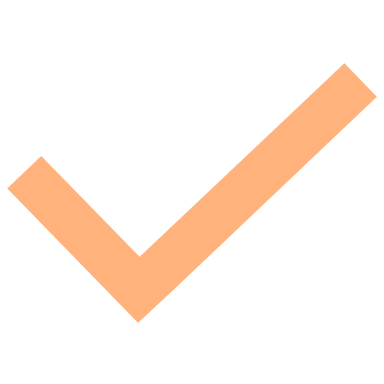 Jag utvecklar regelbundet sättet vi arbetar med innovation.
[Speaker Notes: Börja med att fylla i namnet på er idé samt vilken utmaning ni löser. Lägg gärna till bild!]
Hur skulle du skatta dina kunskaper och färdigheter för att arbeta 
så som beskrivs i tillståndet?
Ingen kunskap
Grund-läggande
Medel
goda
Expert
kunskap
Goda
Jag arbetar aktivt på en strategisk nivå för att skapa förutsättningar för innovation i min verksamhet.
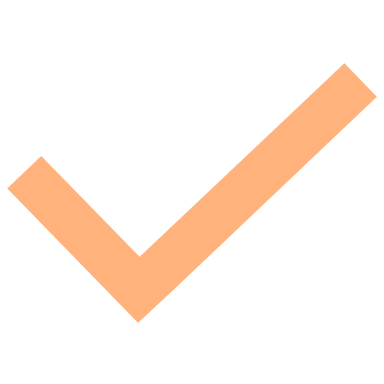 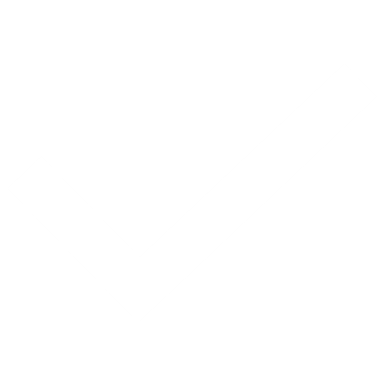 Genom sättet jag agerar bidrar jag till en gynnande kultur för vårt innovationsarbete.
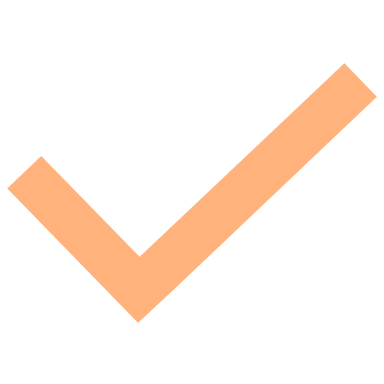 Jag har infört arbetssätt i min verksamhet för att undersöka målgruppens behov och för att finna nya lösningar.
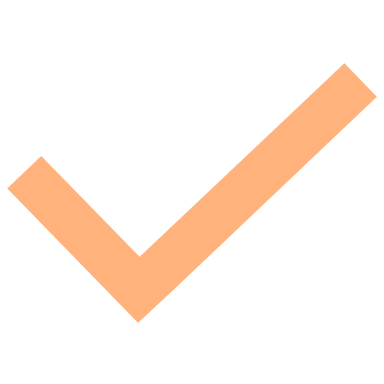 Jag arbetar för att personer i min verksamhet har kompetensen och utrymmet att arbeta med innovation.
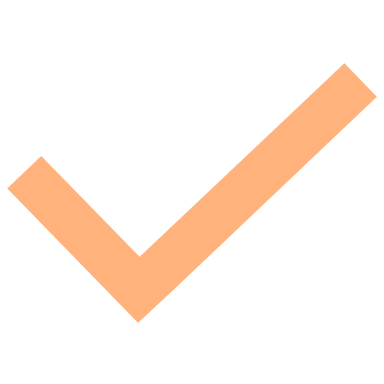 Jag arbetar för att öka vår samverkan internt och externt över organisationsgränser. I samverkan spanar vi efter nya möjligheter och analyserar risker.
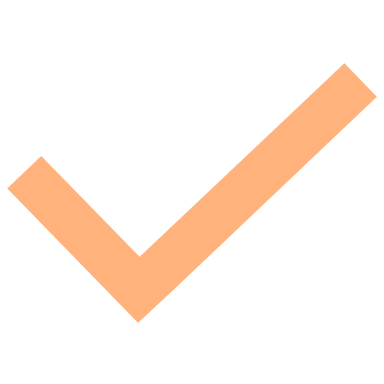 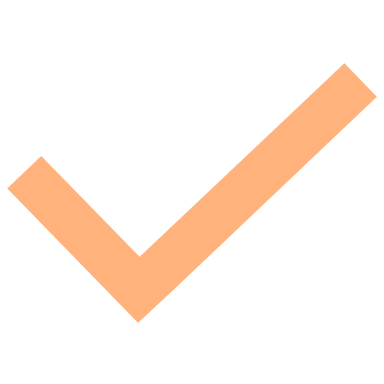 Jag utvecklar regelbundet sättet vi arbetar med innovation.
[Speaker Notes: Börja med att fylla i namnet på er idé samt vilken utmaning ni löser. Lägg gärna till bild!]
I samverkan spanar vi efter nya möjligheter och analyserar risker.
Aldrig
Sällan
Ibland
Ständigt
Ofta
Jag arbetar aktivt på en strategisk nivå för att skapa förutsättningar för innovation i min verksamhet.
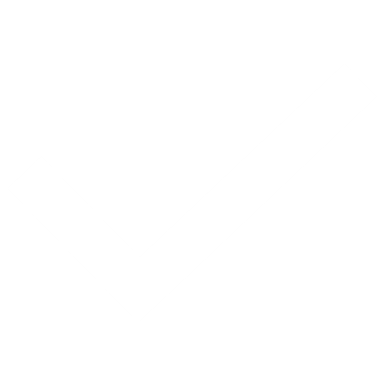 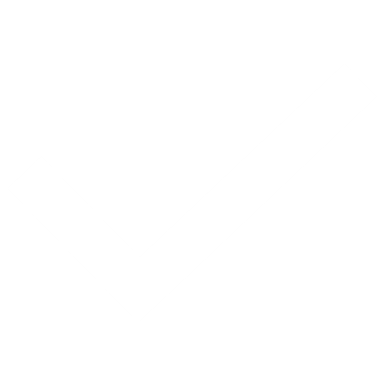 Genom sättet jag agerar bidrar jag till en gynnande kultur för vårt innovationsarbete.
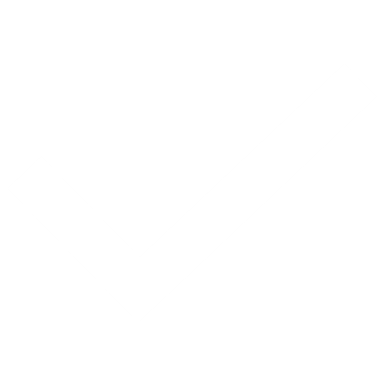 Jag har infört arbetssätt i min verksamhet för att undersöka målgruppens behov och för att finna nya lösningar.
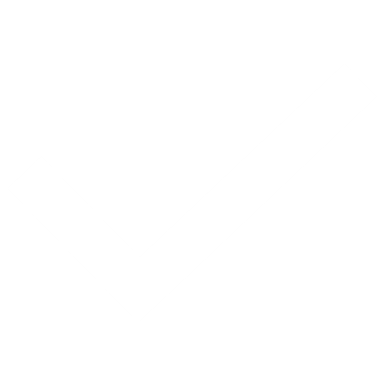 Jag arbetar för att personer i min verksamhet har kompetensen och utrymmet att arbeta med innovation.
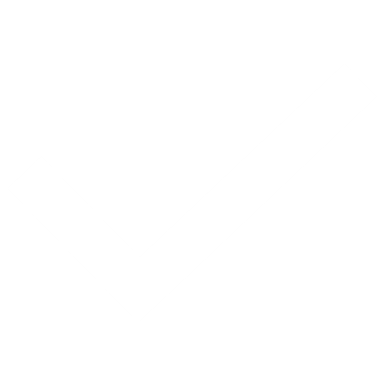 Jag arbetar för att öka vår samverkan internt och externt över organisationsgränser. I samverkan spanar vi efter nya möjligheter och analyserar risker.
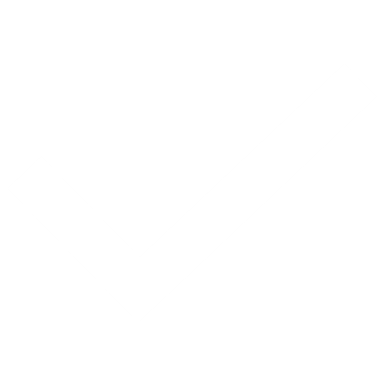 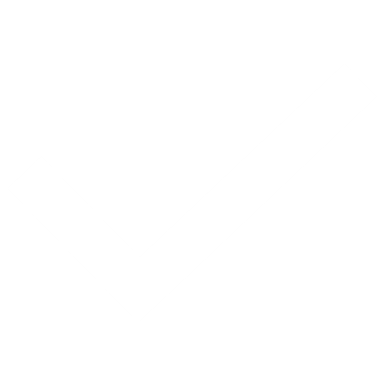 Jag utvecklar regelbundet sättet vi arbetar med innovation.
[Speaker Notes: Börja med att fylla i namnet på er idé samt vilken utmaning ni löser. Lägg gärna till bild!]
Dokumentets syfte
Mer info:
www.hejainnovation.se 
uppsala.se/innovationskraft
innovation@uppsala.se
Detta dokument är en prototyp av Lärandeprojektet för innovationsledning (2021-2022). 
Ett projekt av Uppsala kommun tillsammans med Helsingborgs stad, och flera andra kommuner. Vinnova finansierade arbetet. 
I vetskap om informationen på denna sida får innehållet delas.
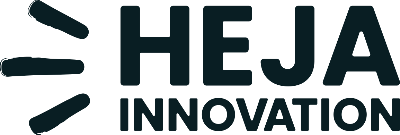 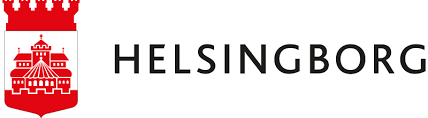 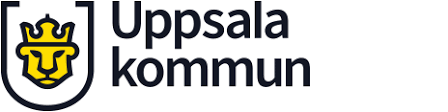 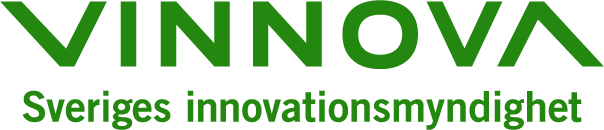